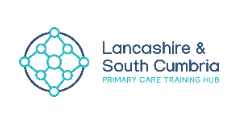 Primary Care Nurses/Allied Health Professionals working in 
Lancashire & South Cumbria

We are offering you an amazing CPD opportunity.

Ever wondered how we can develop our skills around delivering evidence-based care?

Would you like to receive training on how to critically appraise evidence with 'academics from the 'Applied research collaboration' (ARC North West Coast)?

Not only that – you can be part of a special pilot where you will receive 6 months of mentorship beyond the training.
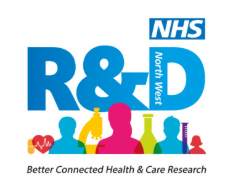 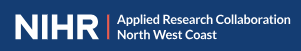 We are offering 15 Nurses or Allied Health Professionals the opportunity to be part of 3 groups to carry out: Rapid Conversion of Evidence Summaries
You will have the opportunity to:- 

Choose a relevant topics linked to the priorities in your area alongside a group of practitioners

You will be trained on how to critically appraise the literature 

You will attend a 6-hour face-to-face session with the academics and then there will be a small amount of work after the event

Once the literature has been summarised, you will be supported to use it to inform improvements locally

You will receive mentorship and support for 6 months following the attendance at the session which will be tailored to your needs 

You will be required to complete surveys as part of an evaluation of the mentorship support and could be invited to attend a focus group

This is part of a wider project supporting the delivery of evidence-based practice and research skills development across Primary Care
We are inviting 1 Nurse or AHP (non-medic) from each NIHR primary care research hub. We have 11 Primary Care Research hubs across Lancashire and South Cumbria.
This will leave spaces for 4 others to join in.
You can be working at any grade and potential salary backfill for your participation.

Join us with this exciting opportunity 

https://forms.office.com/e/SGxSGyHMQ2

Led by Corrie Llewelyn Quality Assurance Lead/ Strategic Clinical Lead
Lancashire & South Cumbria Primary Care Training Hub email:- corrie.llewellyn@nhs.net 
And supported by 
NIHR ARC North West Coast
NHS R&D North West
Lancashire and South Cumbria Primary Care Training Hub
Lancashire and South Cumbria Integrated Care Board ( Sarah O’Brien – Chief Nurse, Stephen Sandford – Chief AHP for the ICB)
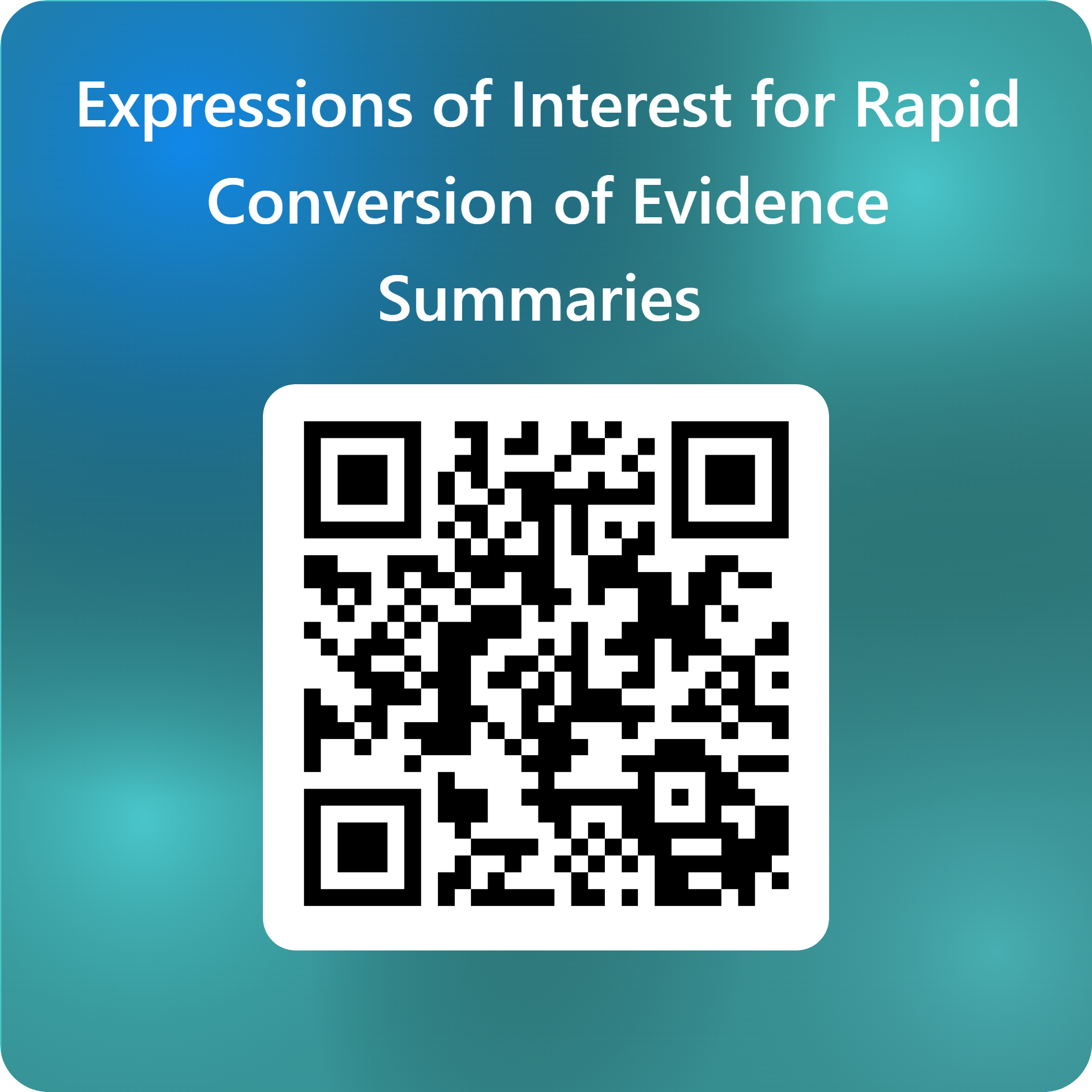